THE WAY 
OF
Saint JAMES
1st to 6th
Primary
CONTENT AREAS 1st to 4th Primary
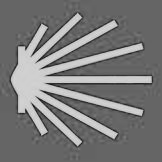 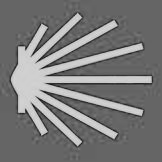 02
01
WHERE
WHAT
Cardinal points and directions, orientation, weather, maps...
Symbols
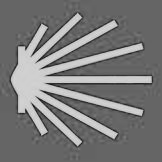 03
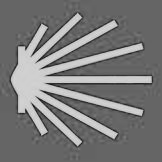 04
WHO
HOW
Pilgrims, nationalities,  equipment...
Means of transport
CONTENT AREAS  5th to 6th Primary
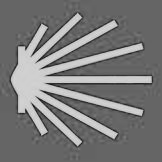 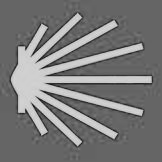 02
01
WHERE
WHAT
French Way, towns, stages...
Equipment, accomodation, languages..
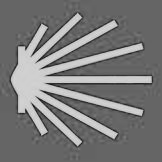 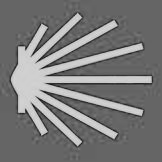 04
03
HOW
WHO
Symbols, emotions, feelings...
Pilgrims,countries, nationalites...
CALP  1st and 2nd Primary
Shell 
Map  
Walk 
Arrows  
Bottle  
Pilgrims 
Ride


  
Corner 
Horse 
Hostel 
Bike 
Backpack 
Go ahead
CALP  3rd and 4th Primary
Shell 
Walking 
Stick 
West
Compass
Backpack 
East





Hermitage
Sleeping bag
French
Waistcoat
Foggy
German
Path
Stormy




World
Pumpkin
Hostel
Village
Hundred
Bunk bed
Country
CALP  5th and 6th Primary
On the way to/route
Stamps
Pilgrimage/pilgrim
Latin cross 
Challenge
Yellow arrow
Landmark
Equipment/outfit


Ultreia et Suseia
Scallop Shell
Face difficulties
Pumpkin (squash, gourd)
Blisters
Walking stick
Hostel
Credentials “Compostelana”
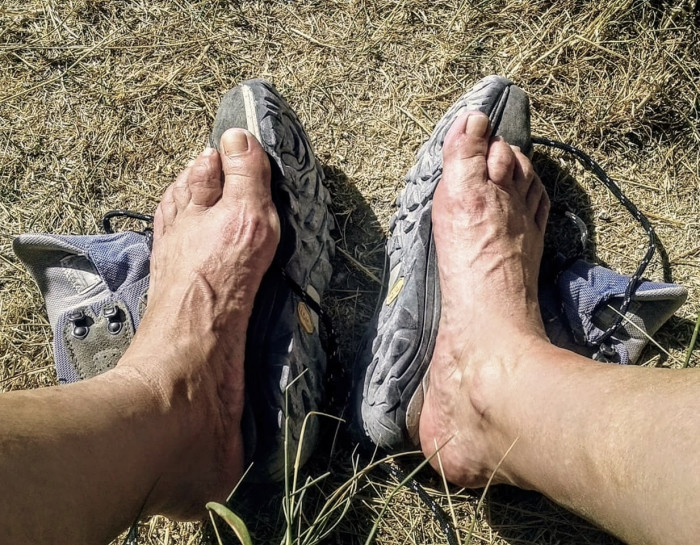 ADVANCE ORGANIZER
OUCH!
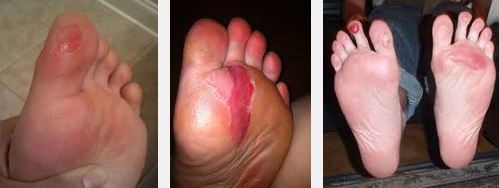 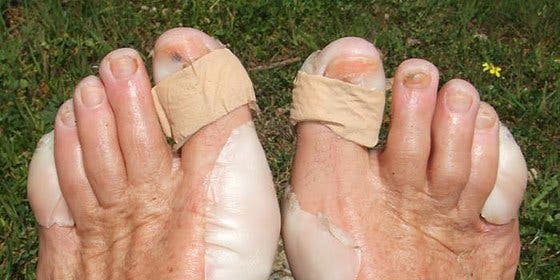 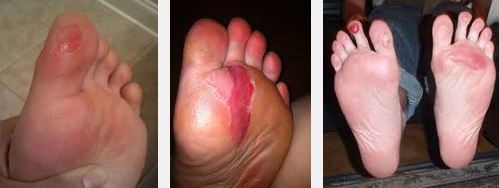 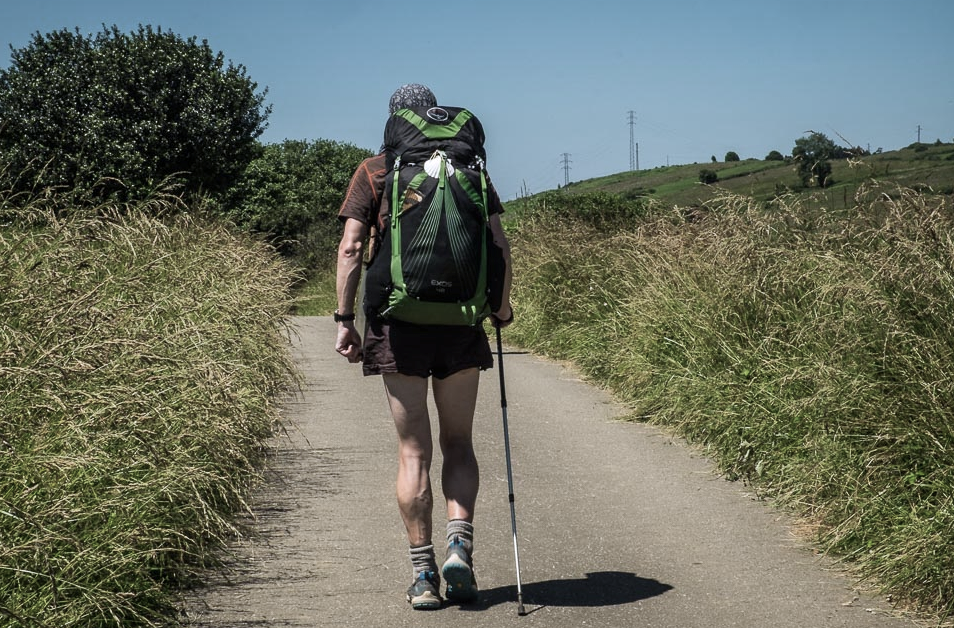 DRIVING QUESTION
As a citizen, how can you help him find his way?
I WONDER … 1st, 2nd and 3rd Primary
Who are they?
Are the at school?
Where are they ?
Are they happy /sad/tired?
Are they walking/riding a horse...?
Are they friends?
What have they got?
I WONDER …4th, 5th and 6th Primary
Who are they?
What are they wearing?
Where are they going to?
How are they going to that place?
Why do people want to do this?
How are they feeling?
Who are they going with?
What do they need?
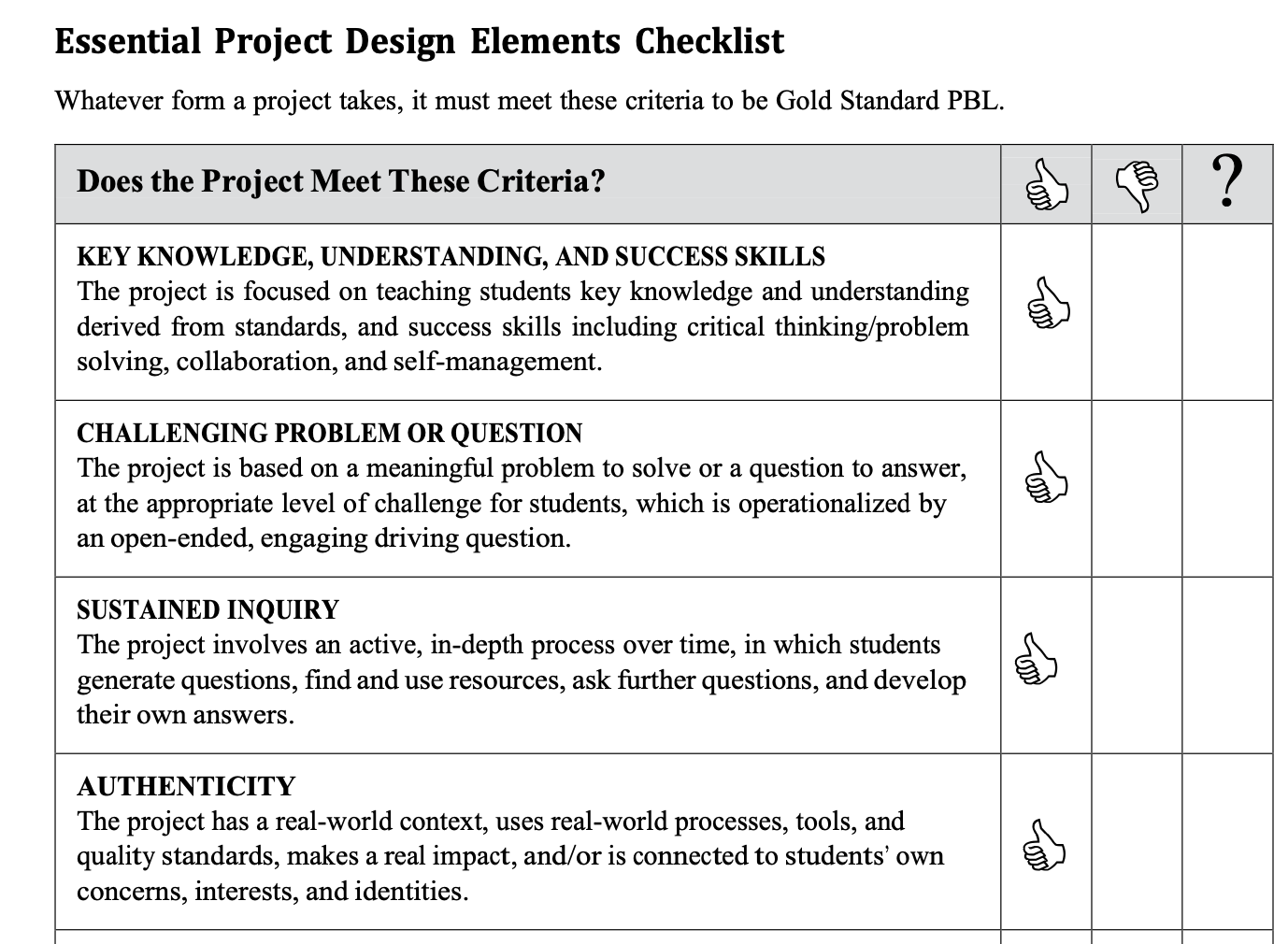 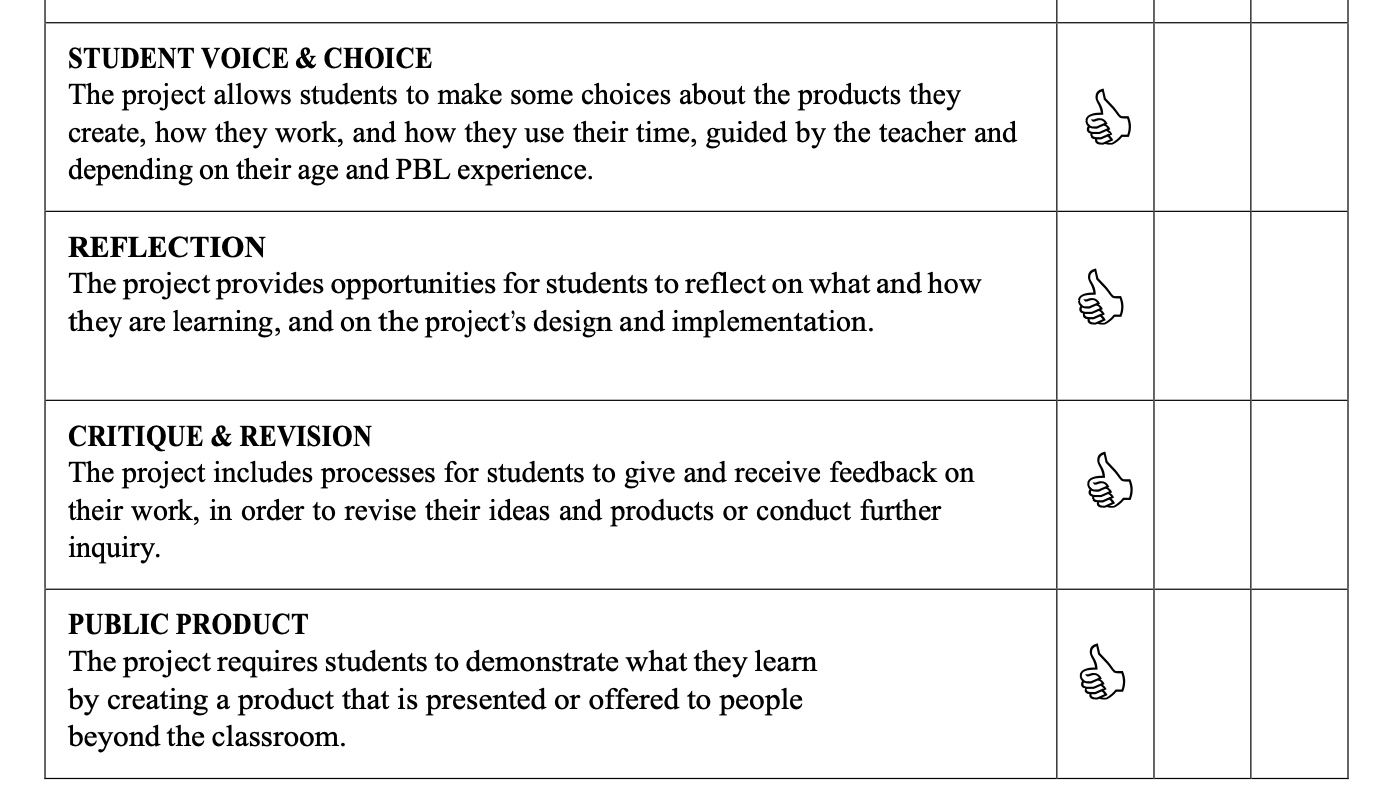 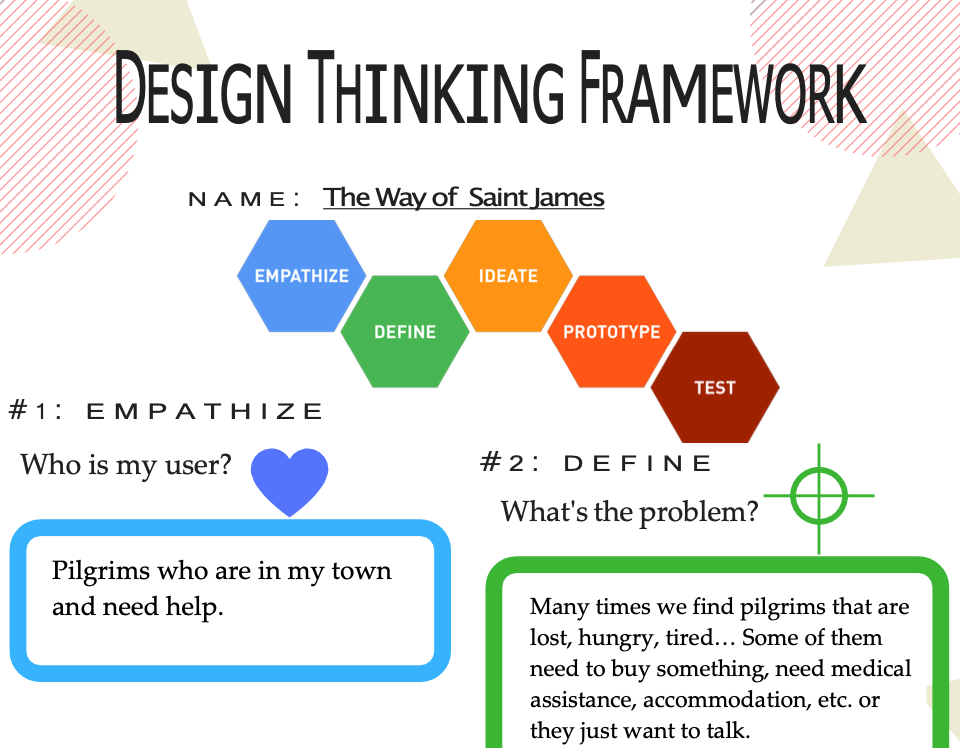 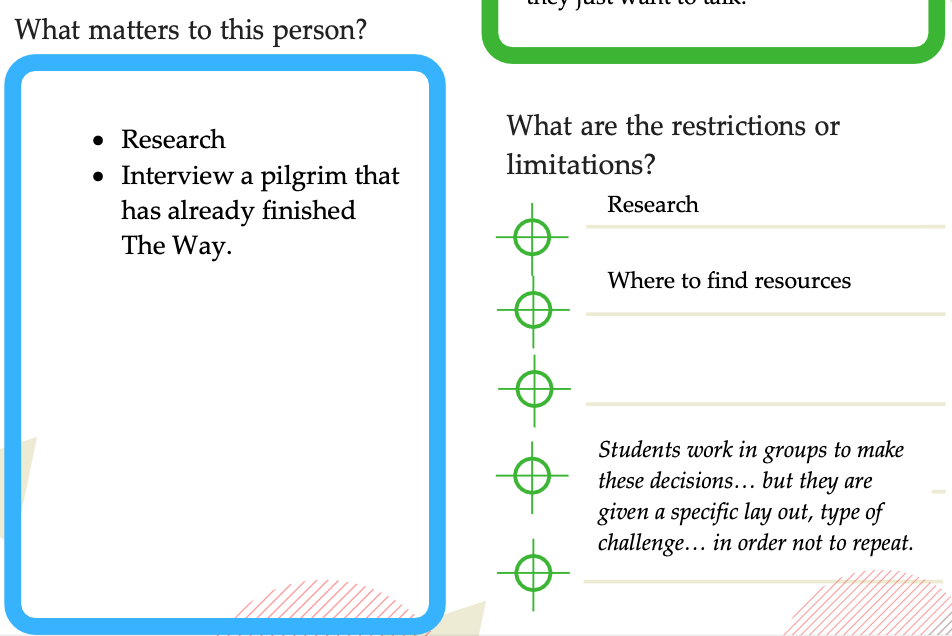 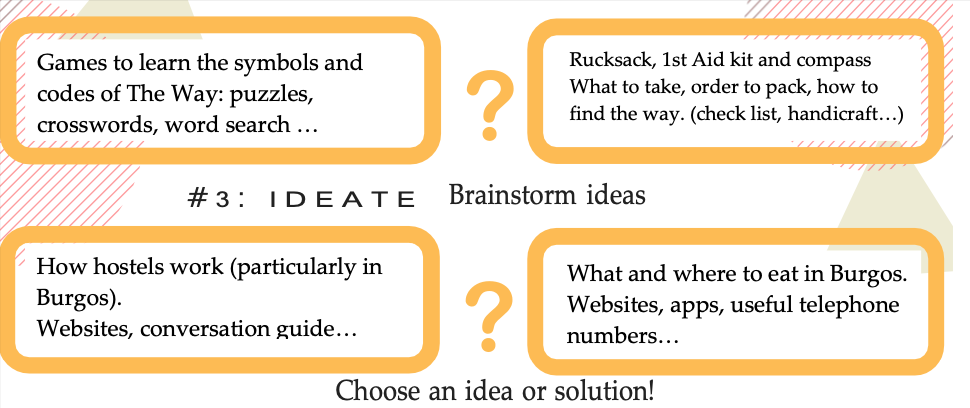 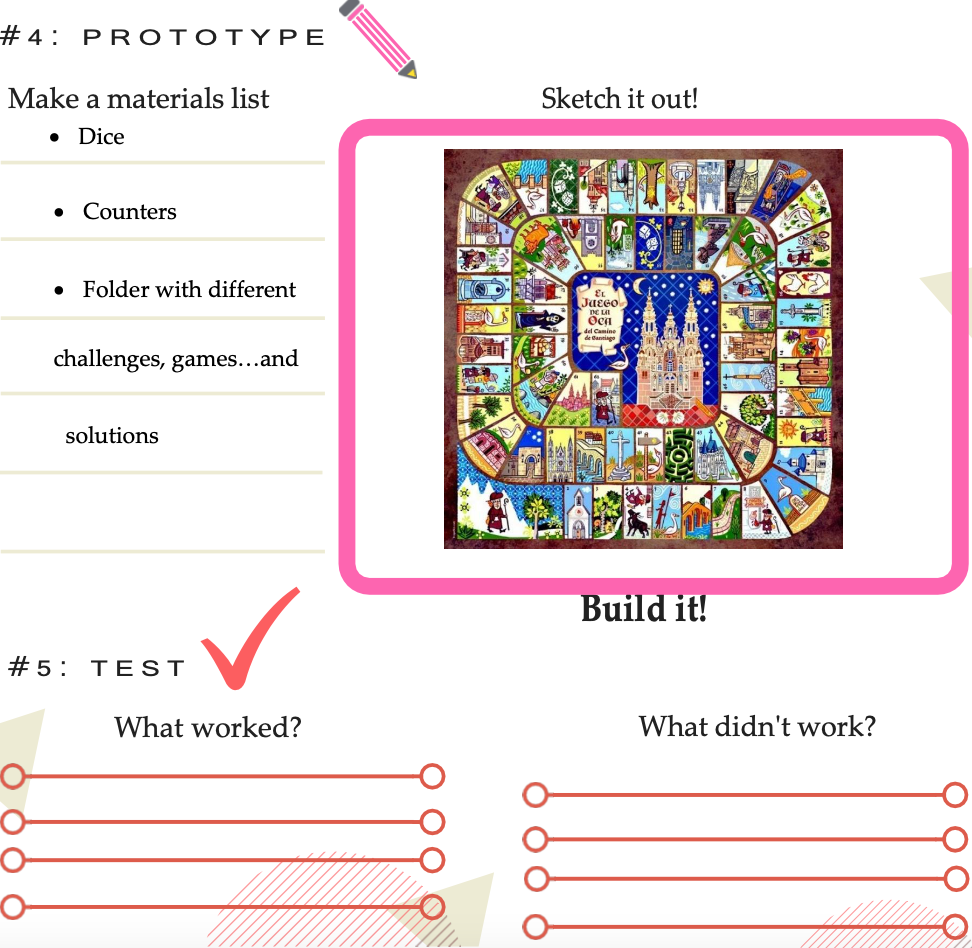 HOTS
ANALYZE
EVALUATE
CREATE
			21st Century Skills
			   Inquiry & Innovation
		Feedback
These 3 areas of PBL
Interviewing a pilgrim
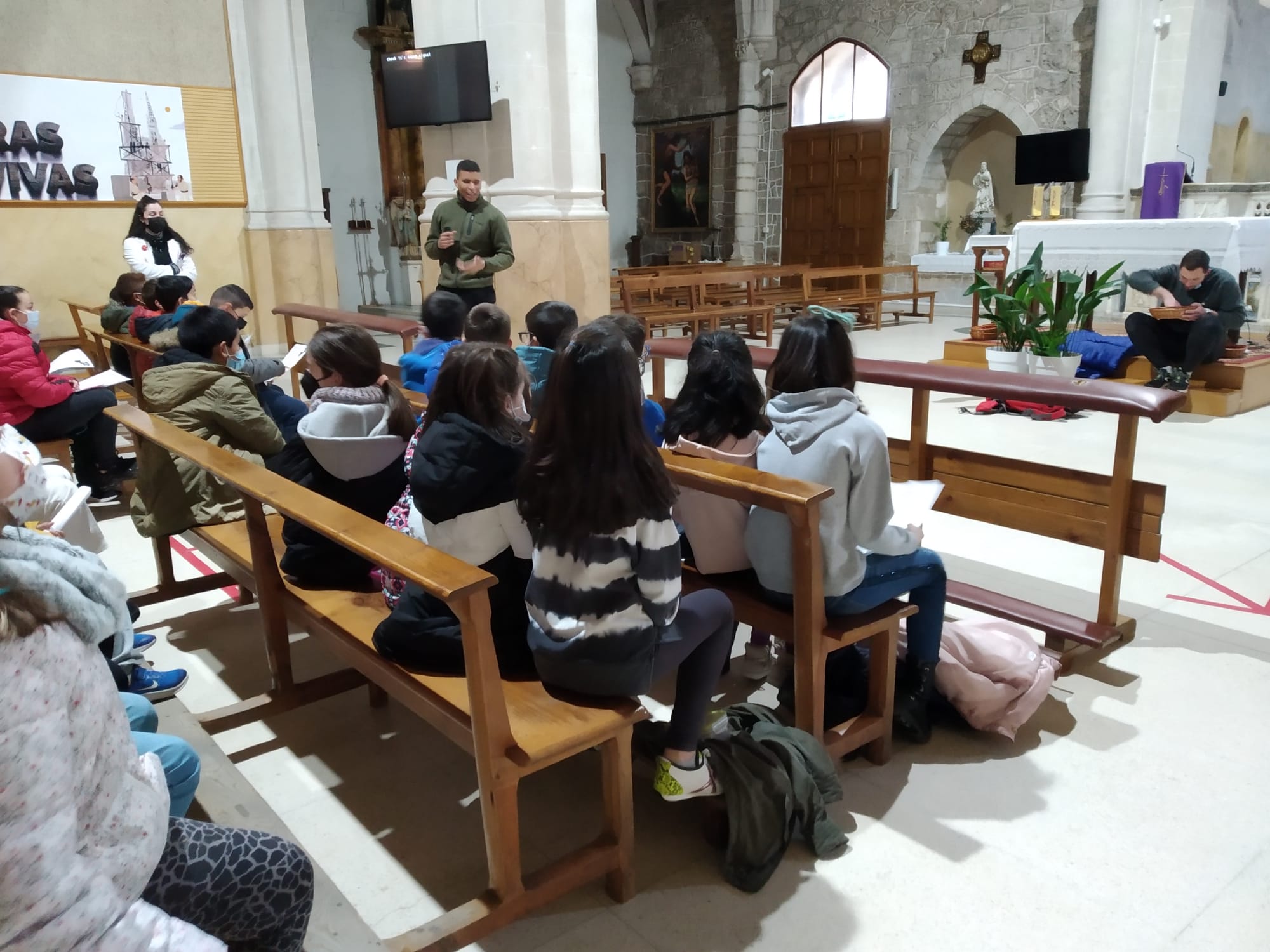 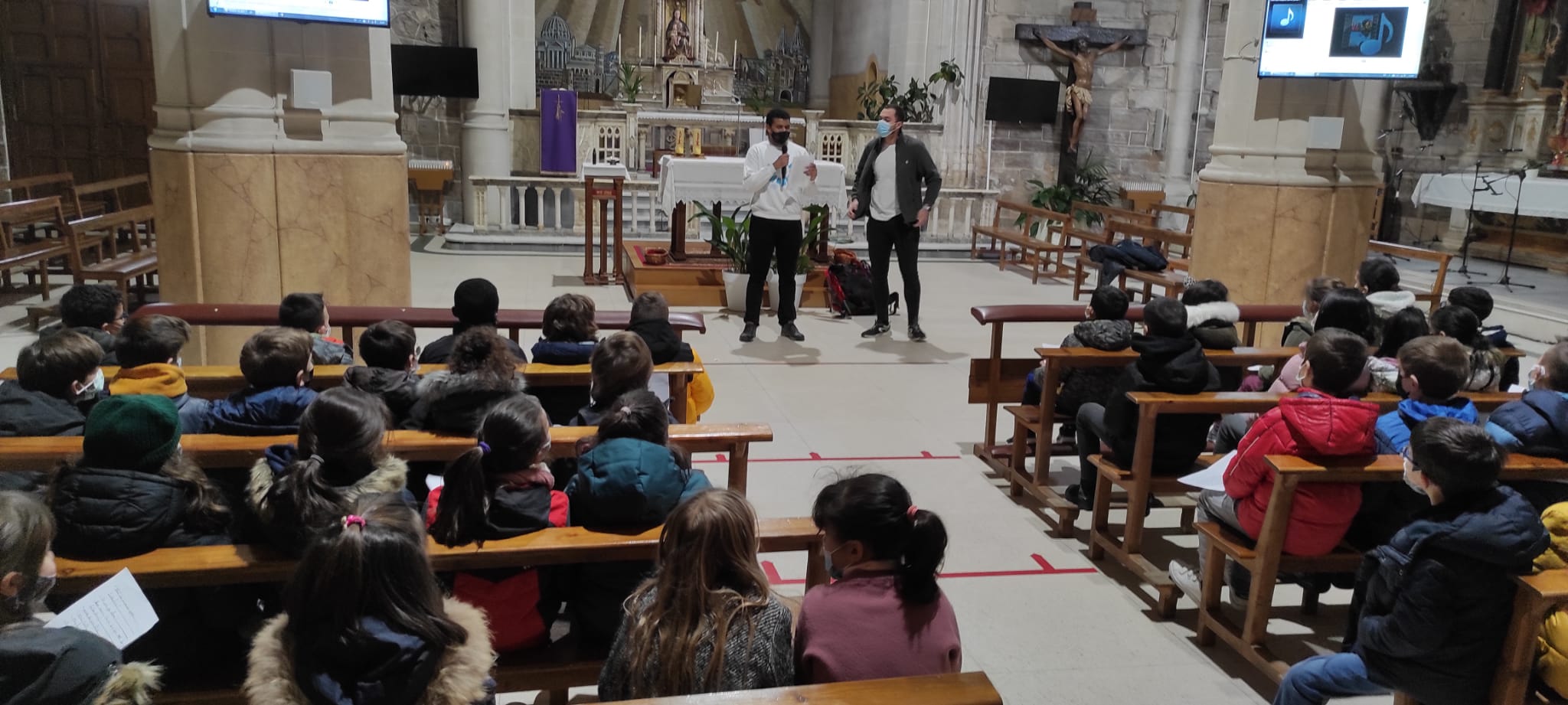 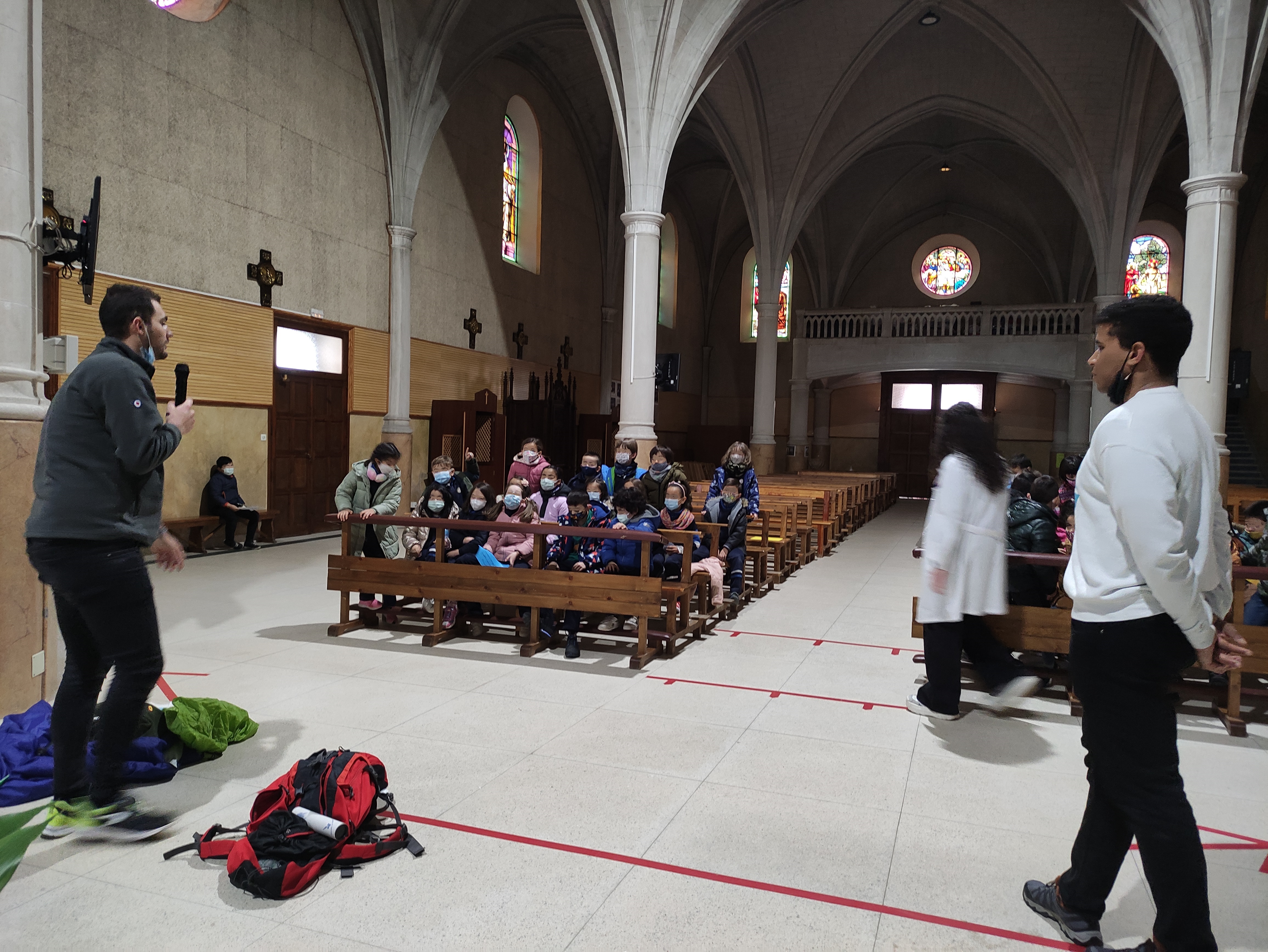 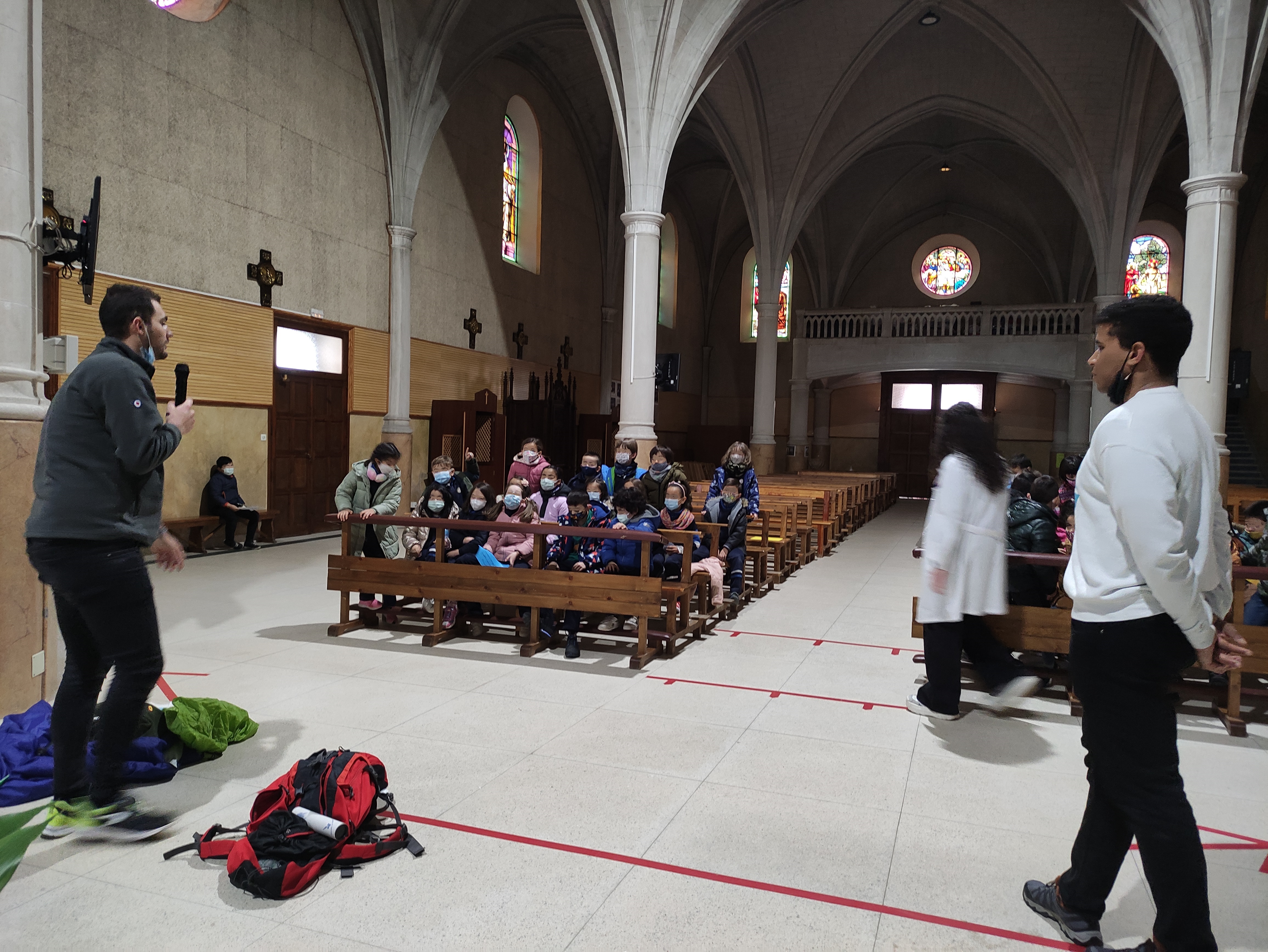 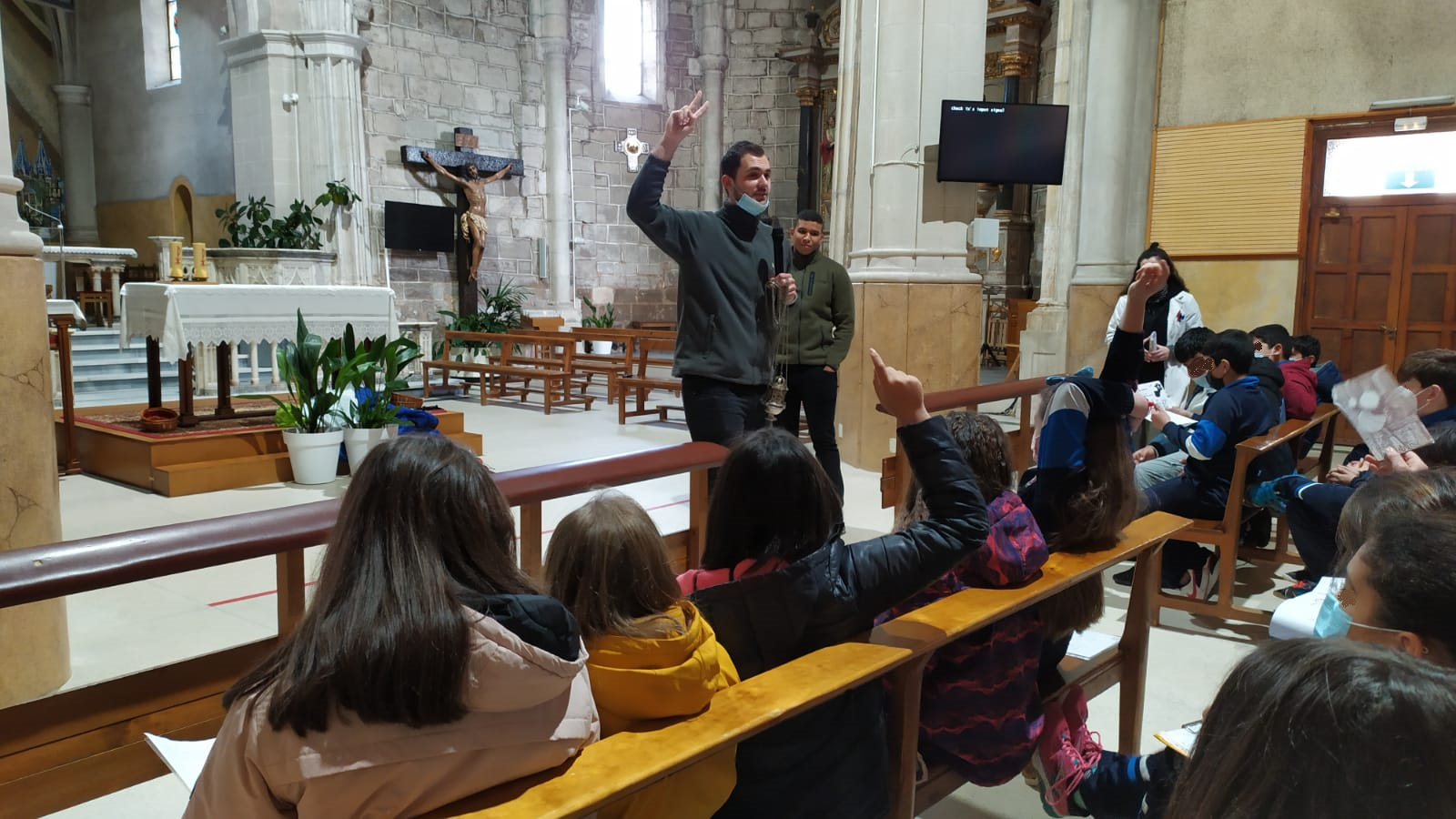 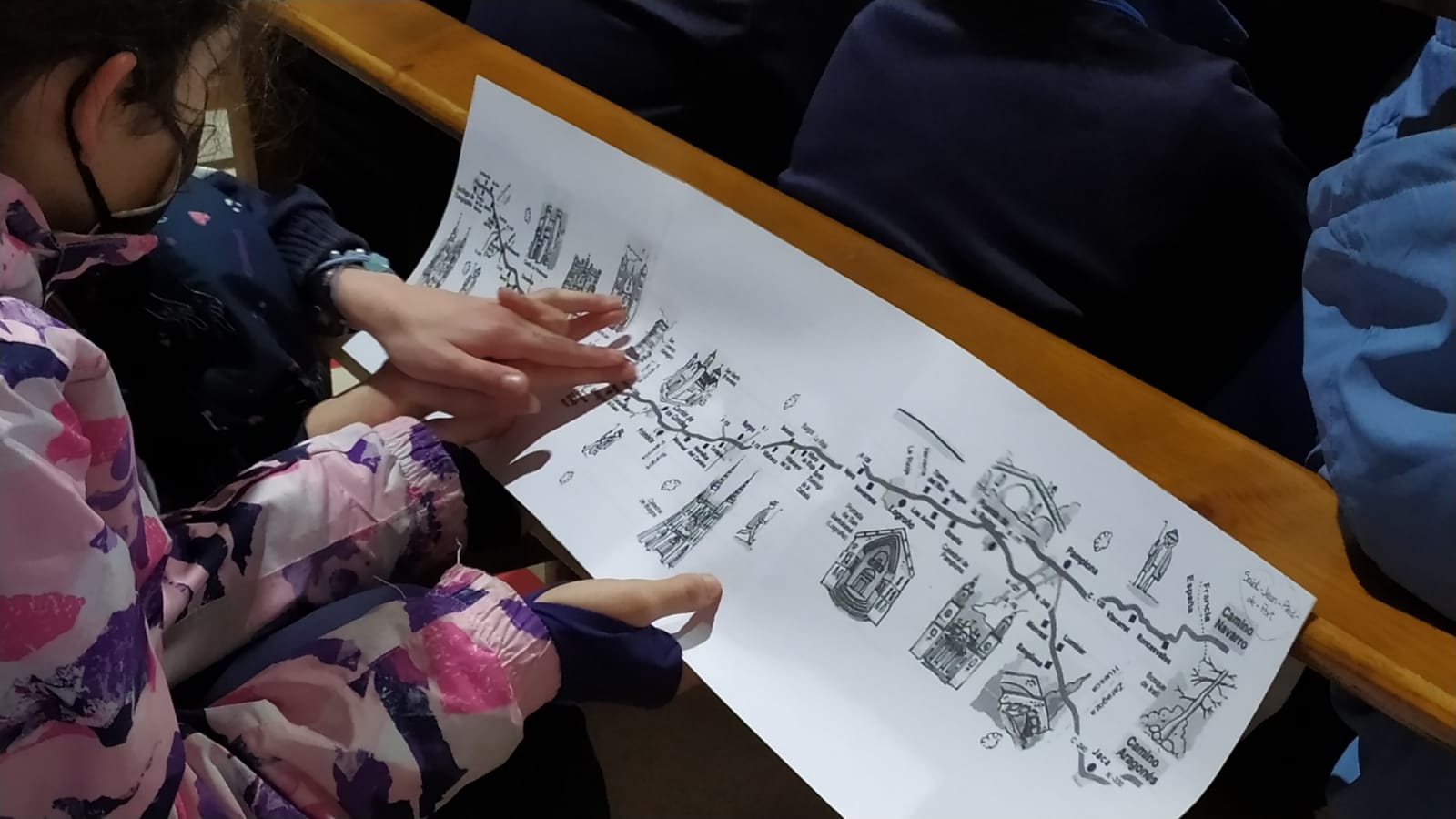 Graphic Organizer
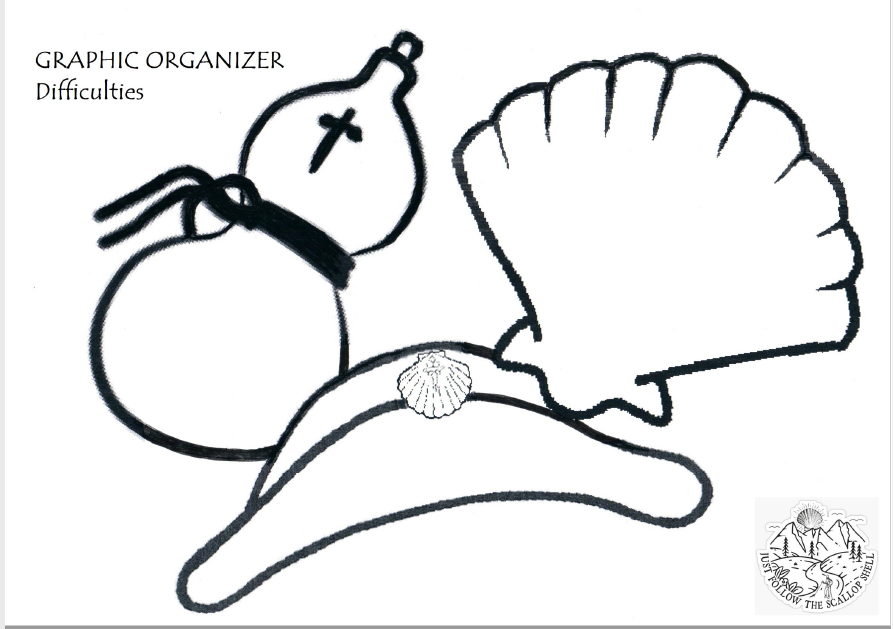 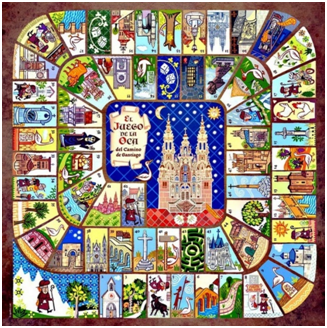 The Goose game
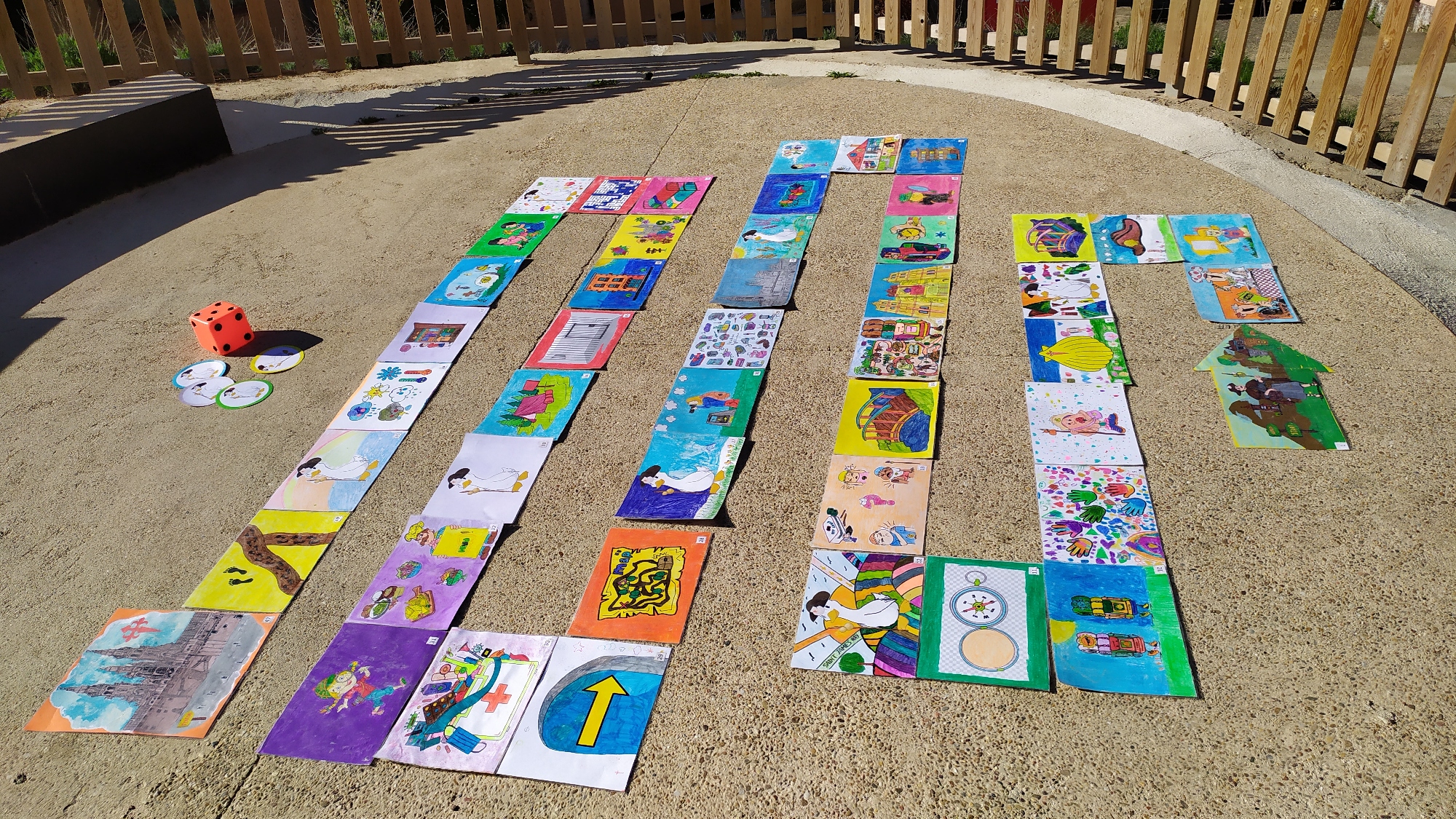 GroupingThere were 4 fixed groups playing for 2 days (4-5 students each and 2 teachers).
Methodology: Firstly, each group threw the die, then faced the challenge and finally, waited for another turn. Therefore, the activity became boring and slow. So, to energize the dynamic, it was decided that the group threw the die, they were given the game and when the mission was accomplished and checked by the teacher, they could immediately throw the die again. In this way, pupils worked more autonomously and without waiting for so long.
It is also necessary to remark that, due to the difficulty that certain challenges implied to 1st and 2nd graders, it was necessary to find and adapt some of the challenges according to their levels.
Activity assesment: Main objectives were successfully achieved. Activities were taken into practice satisfactorily and students learned a lot about the topic The Way of Saint James in a more dynamic, more attractive and engaging way.
This project was made by:Margarita Retuerto Matía - English and P.E.Darío Ausín Tajadura – P.E.Ana Isabel Manso Ortiz – EnglishCarlota Pinedo de la Torre – English and ArtGema Rayón Lapeña- EnglishIsabel Heras Ruiz – English and ArtFelipe Rodríguez Miguel – EnglishElena Sanmartín Puras – ArtMª Begoña García Irazábal - English and Artand students from 1st to 6th Primary at San Pedro y San Felices school